Atividade PHetsobre Vetor Campo Elétrico utilizando o OA “Charges and Fields (HTML5)”
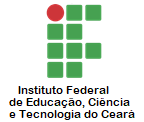 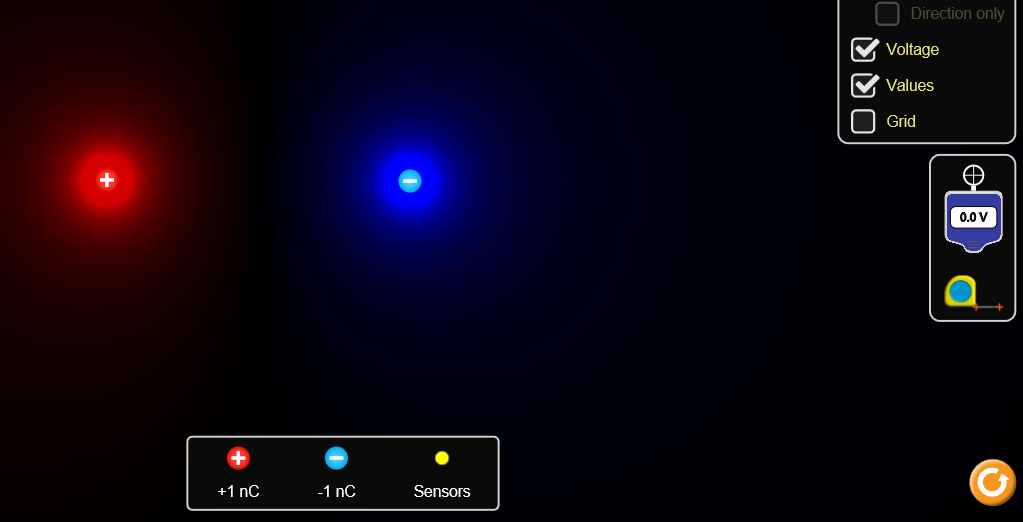 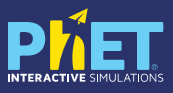 Disponível em: https://phet.colorado.edu/sims/html/charges-and-fields/latest/charges-and-fields_en.html
Carga Elétrica
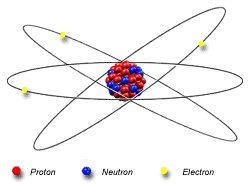 Campo Elétrico (Carga Puntiforme)
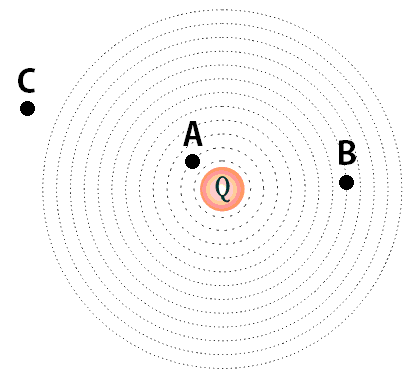 Como as cargas (positiva e negativa) são de naturezas opostas, convencionou-se que as mesmas criariam campo elétrico de maneira contrária, assim, a carga positiva gera um campo de afastamento e a carga negativa gera um campo de aproximação, mas isso não significa dizer que os campo obrigatoriamente afastam (positiva) ou atraem (negativa).
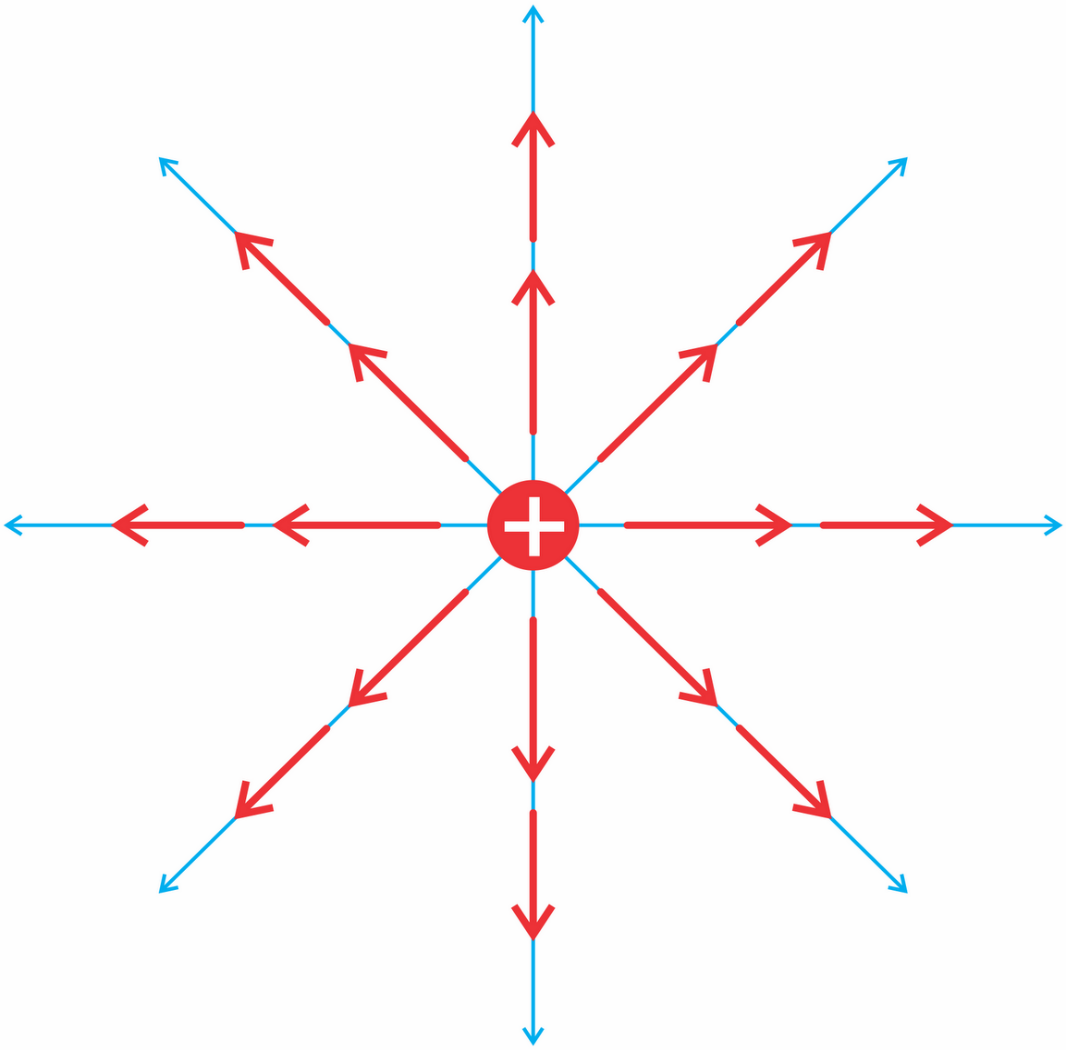 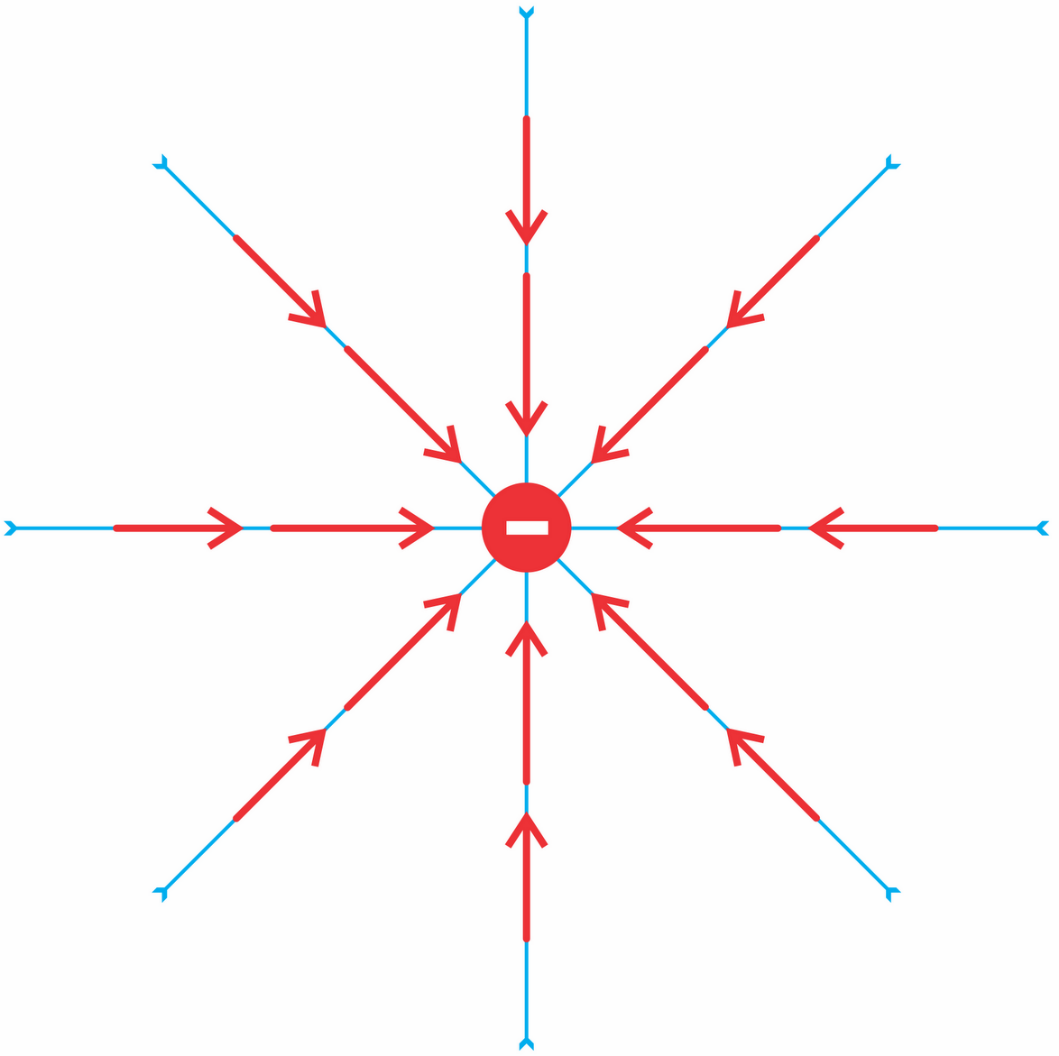 Linhas de Força (Cargas Opostas)
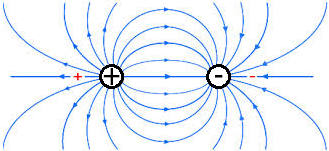 Linhas de Força (Cargas Iguais)
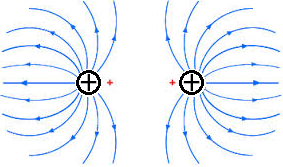 Questão 1
Na imagem abaixo podemos observar, no OA “Charges and Fields (HTML5)”, duas cargas negativas e um sensor posicionado na linha vertical que corta a distância entre as cargas ao meio. O que acontecerá com o vetor campo elétrico (em V/m) enquanto levamos o sensor, sobre a linha:
a) até o ponto A? Explique.b) de A para B? Explique.
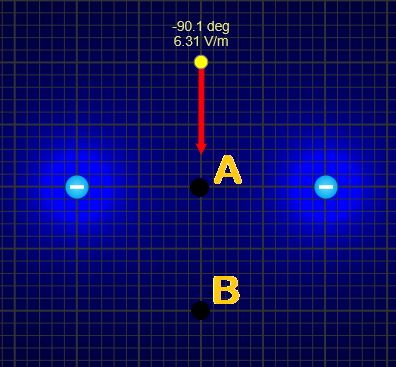 Questão 2
Na imagem abaixo temos quatro partículas de mesmo valor de carga em módulo. Explique por que o vetor campo elétrico nessa situação é nulo.
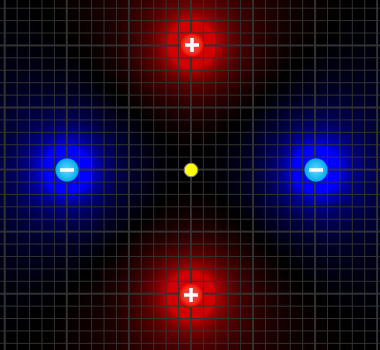 Questão 3
No OA “Charges and Fields (HTML5)”, posicione as cargas como estão dispostas na imagem abaixo, posicionando o sensor onde aparece um ponto preto. Explique a direção e o sentido do vetor resultante.
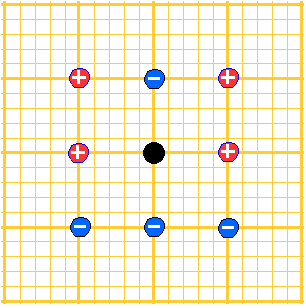 Questão 4
No OA “Charges and Fields (HTML5)”, posicione as cargas como estão dispostas na imagem abaixo, posicionando o sensor onde aparece um ponto preto. Explique a direção e o sentido do vetor resultante.
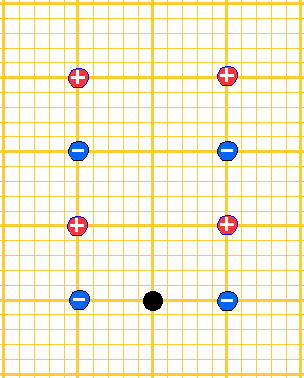 Questão 5
Na imagem abaixo podemos observar, no OA “Charges and Fields (HTML5)”, três cargas negativas, três cargas positivas e um sensor posicionado na linha horizontal amarela que corta a distância entre as cargas positivas e negativas ao meio. O que acontecerá com o vetor campo elétrico (em V/m) enquanto levamos o sensor, sobre a linha:
a) até o ponto A? Explique.b) de A para B? Explique.c) De B para C? Explique.
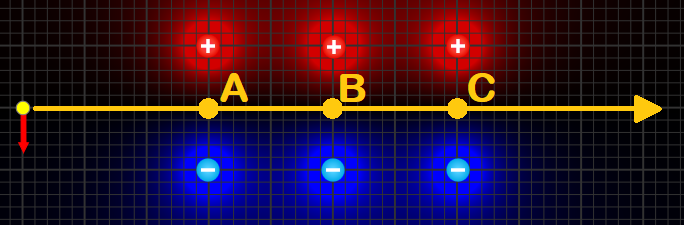